『融客月报』
—— 二级市场（2017年8月）
1.本月宏观概况
2.本月市场动向分析
3. 展望
4. 公司主要业务
CPI、PPI
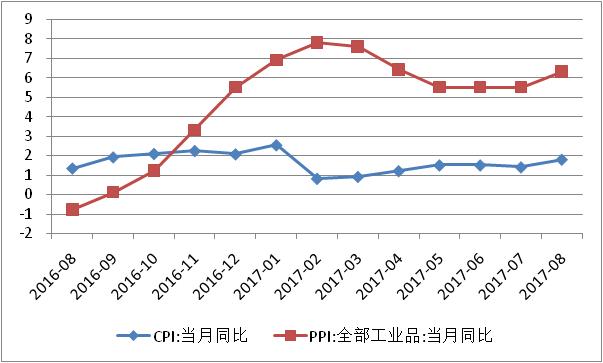 8月CPI同比上涨1.8%，环比上涨0.4%，其中食品价格环比上涨最快。PPI同比上涨6.3%，环比上涨0.9%，其中受到钢材、有色金属等产品价格涨幅影响明显。
PMI
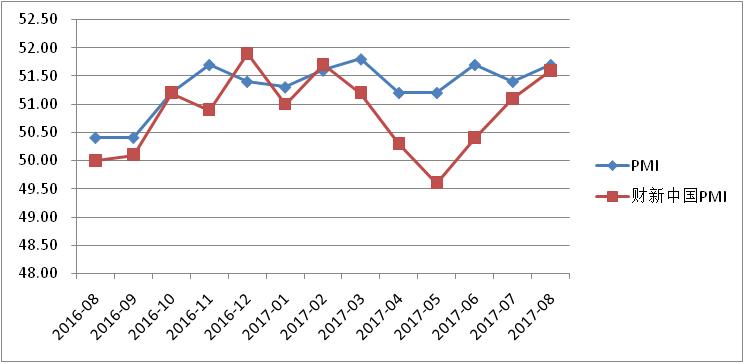 8月制造业PMI为51.7，环比上升0.3个百分点，高于去年同期1.3个百分点。其中，生产指数、新订单指数高于临界点，本次上涨的关键因素在于大宗商品价格高涨刺激制造业短暂复苏，其可持续性有待观察。8月财新中国制造业PMI录得51.6，环比上升0.5个百分点，为六个月来的最高点，同时为年内次高，显示制造业持续扩张。
央行公开市场操作
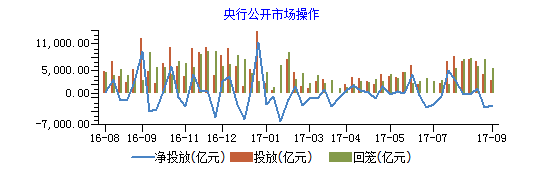 8月，央行公开市场操作整体偏谨慎，当月总计31500亿元逆回购资金到期，当月央行累计净回笼5200亿元，这也是近5个月来的首次净回笼。展望9月，将有2.3万亿同业存单到期，为今年最高，银行流动性压力不小，市场资金面仍较为紧张。
1.本月宏观概况
2.本月市场动向分析
3. 展望
4. 公司主要业务
市场概况
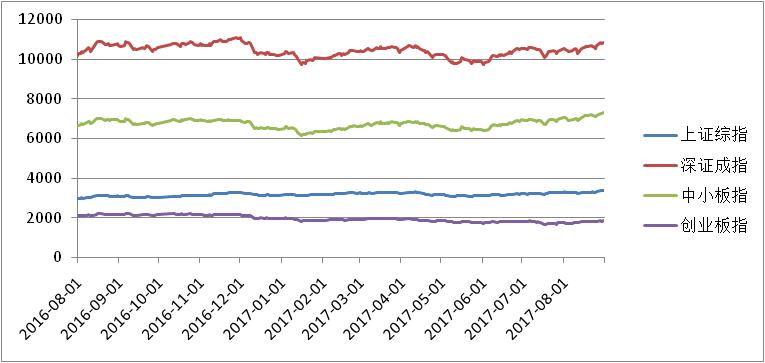 本月市场整体上涨。上证综指涨幅2.68%，报收3360.81点；深证成指涨幅2.97%，报收10816.65点；中小板指涨幅3.85%，报收7326.76点；创业板指涨幅6.51%，报收1849.38点。其中，创业板指涨幅创下近17个月来新高。市场成交量全面放大。本月新能源汽车产业链爆发，新能源上下游行业上市公司均有较好表现。同时，有色金属涨价带来的交易性机会也反应在资本市场。总体来看，两市仍是多头为主的市场，短期催化剂明显的板块将是市场资金关注的焦点。
股指期货
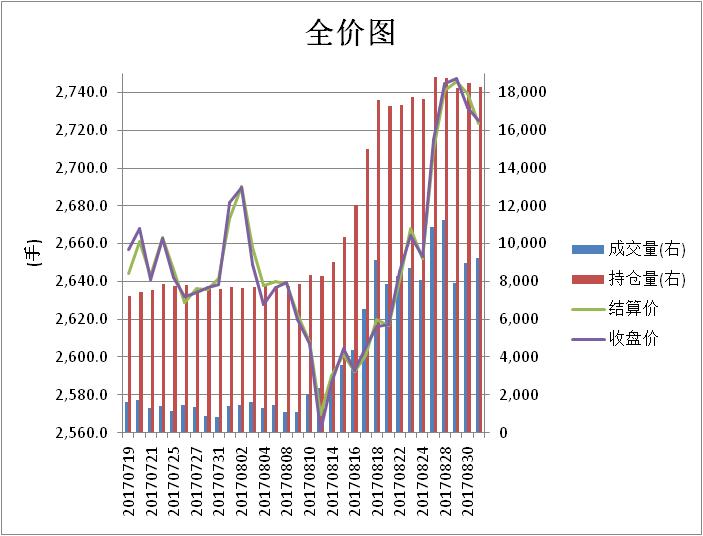 8月上证50股指期货走势震荡上扬，多空形势焦灼。
债市指数
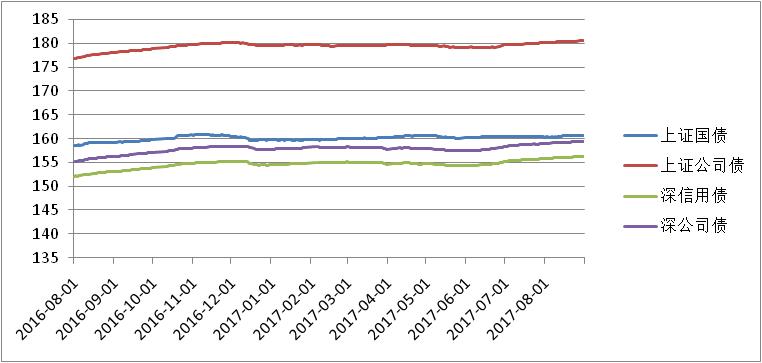 8月债市收益率高位震荡，整体符合预期。主要受到三方面的影响因素：监管未超出预期，对市场影响较小；央行短期“削峰”叠加长期稳定资金操作，造成收益率有所震荡；7月经济数据全面回落，但市场预期仍然有所分化。
沪深市值统计
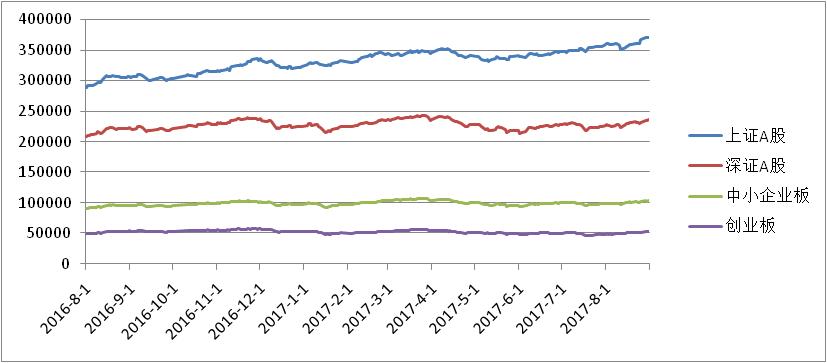 截至8月底，两市总市值近60.69万亿,较上月底涨3.55%，其中上证市值37.03万亿，深市市值23.66万亿。
全市场解禁规模
2017年A股全市场解禁市值将达到29103.5亿元，较2016年增长约26.67%。具体来看，除了5月、6月和11月的解禁市值稍弱于2016年的同期水平之外，其余9个月份全部超过2016年同期解禁水平，将给市场带来不小的冲击。8月解禁市值为2332.89亿元。
大宗交易统计及折价率
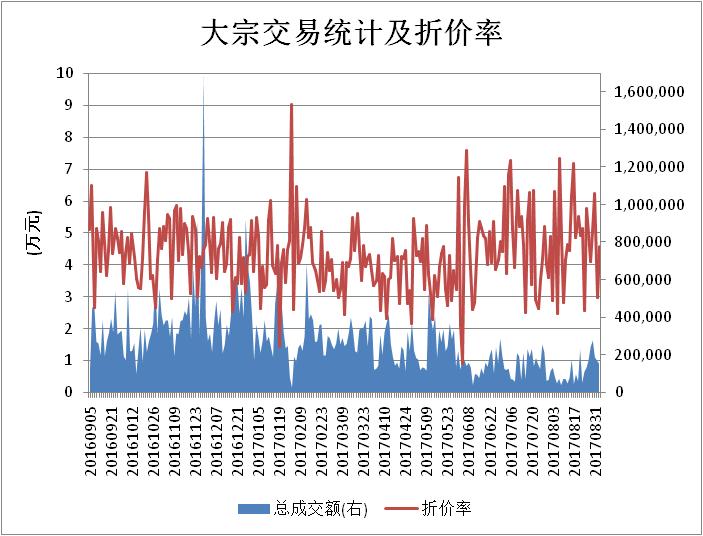 8月大宗交易总成交额为256.51亿元，较上月306.82亿元下跌16.40%，自新规实施以来，已连续3个月下跌。减持新规的实施对大宗交易市场的制约效果持续发酵。与此同时，8月份大宗交易市场的卖方议价能力连续3个月减弱，平均折价率约为3.82%，相比7月份3.48%的平均折价率上升了0.34%。
融资融券余额
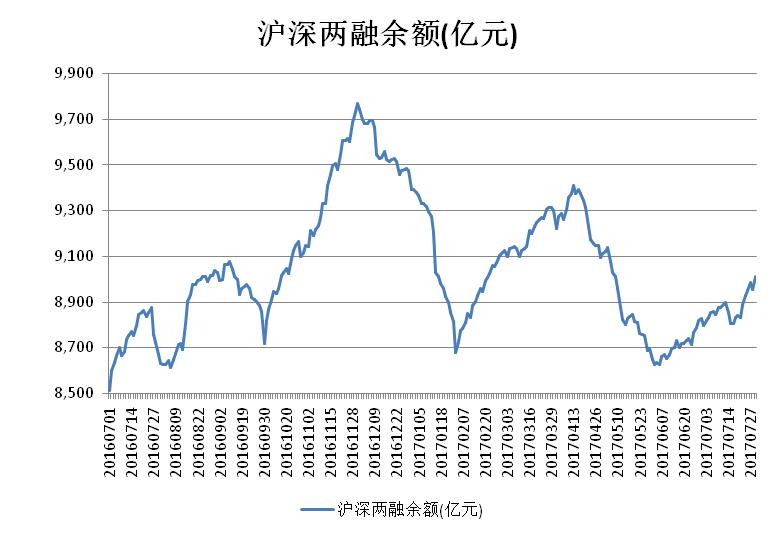 至8月底，沪深两市两融余额9464.10亿元，较上月底涨5.03%。
本月两市市值前十
本月涨幅居前个股
本月涨幅居前个股
赣锋锂业（002460）：作为锂电产业的龙头，赣锋锂业2017年上半年实现营业收入16.25亿元，同比增长21%；实现归属于上市公司股东的净利润6.07亿元，同比增长118.36%。而其中金属锂系列产品实现营业收入比上年同期增长了47.73%，在其产品营业收入中同比增长速度最快，在锂盐价格稳步上涨的背景下，上市公司业绩持续得到改善，加之背靠新能源概念，本月涨幅127%。

建科院（300675）：深圳市建筑科学研究院股份有限公司是一家国家级高新技术企业，其主营业务包括建筑设计、绿色建筑咨询等业务。倡导以绿色思维为指导，公司自8月21日涨停板打开后起连续9个交易日涨停，在开板次新股中表现最强。次新股的火热表现也是上证站上3350点的重要推手。
本月跌幅居前个股
事件评论
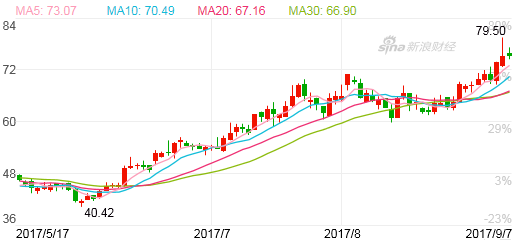 天齐锂业股份有限公司是国内最大的锂电新能源核心材料供应商，国内锂行业中技术领先、综合竞争力较强的龙头企业，全球最大的矿石提锂生产商。公司致力于锂系列产品的研发、生产和销售，主导产品有电池级碳酸锂、工业级碳酸锂、电池级无水氯化锂、工业级无水氯化锂、电池级氢氧化锂、工业级氢氧化锂以及磷酸二氢锂、高纯碳酸锂和金属锂等。公司于8月18日发布中报，中报复合预期，净利润同比增长27%。锂矿量价齐涨，8月涨幅21%。锂电池下游产业对上游原材料的需求持续放大，作为坐拥全球最优质锂矿的天齐锂业，加之近期新能源概念正处风口，股价或将继续有较好表现。
主要券商观点
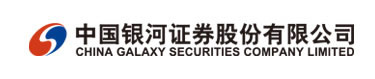 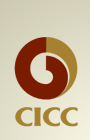 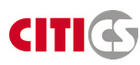 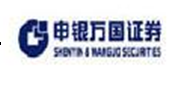 8月25日沪指快速攻破3300点关口，以3331.52点报收，成交额放大至2271.4亿元。分析人士表示，大盘的放量突破显示出多头信心与能量的增长，未来市场有望进一步走强，主力资金攻关时启动的板块及个股随后有继续保持强势可能。
往未来看，“迈向新周期”的判断将逐步得到更多证据的支持，对投资者来说更重要的是要摆脱过去几年深入人心的“危机心态”。只要中国整体增长平稳、市场整体估值已经不贵，中国还是为长线投资者提供了广阔的选股机会。
震荡格局不变。沪指8月突破了3300点的大箱体顶部,市场月线三连阳。综合市场的各方面特征来看,我们判断市场目前仍处于存量资金博弈的震荡行情中。上方压力位或上移至3450一线。
股市虽然有比较明确的上涨要求,但同时也面临一定的压力,因此,在目前点位附近需要充分整理,积蓄足够的做多动能,在各方面条件都具备的情况下,实现新的向上突破。投资策略上, 应该专注各领域综合竞争力突出的公司.
8月
谨慎看多
谨慎看多
谨慎看多
中性
7月
谨慎看多
谨慎看多
中性
中性
6月
中性
谨慎看多
谨慎看多
中性
1. 本月宏观概况
2. 本月市场动向分析
3. 展望
4. 公司主要业务
宏观经济数据解读
统计局公布8月制造业PMI为51.7%，环比上升降0.3个百分点，高于去年同期1.3个百分点，处于近5年同期的最高位。其中，生产指数、新订单指数高于临界点，原材料库存指数、从业人员指数和供应商配送时间指数低于临界点。本次上涨的关键因素在于大宗商品价格高涨刺激制造业短暂复苏，其可持续性有待观察。8月财新中国制造业PMI录得51.6%，环比上升0.5个百分点，为六个月来的最高点，同时为年内次高，已连续三个月上涨。8月CPI同比上涨1.8%，增速较上月上涨0.4%，走势仍旧低于2%的水平。环比上涨0.4%，其中食品价格上涨最快，为1.2%。PPI同比上涨6.3%，涨幅增速0.8%，近3个月来首次提高增速，环比上涨0.9%，其中受到钢材、有色金属等产品价格涨幅明显。
展望
8月市场整体上涨，钢铁、煤炭、次新股等板块于8月25日推动上证综指突破并成功站稳3300点，目前上证指数在3400点下方强势震荡，创业板指8月同样大幅反弹，科大讯飞、科大国创等是创业板8月的明星股。进入9月，两市成交量继续温和放量，新能源汽车产业链迎来强势上涨，充电桩、锂电池以及新能源汽车整车等细分行业涨幅均位居前列，赣锋锂业、天齐锂业屡创新高，目前炒作氛围已经扩散到整个产业链。技术面看，上证指数已经在3350点上方横盘了10个交易日，亟待选择方向，投资者宜保持谨慎，待指数方向明朗后再行博弈。
1. 本月市场情况概况市场
2. 本月市场动向分析
3. 展望
4. 公司主要业务
Pre-IPO财务顾问及财务投资
我们的财务顾问团队依托自身专业背景及资源整合优势，根据客户需要，站在客户的角度为客户的投融资、资本运作、资产及债务重组、财务管理、发展战略等活动提供的咨询、分析、方案设计等服务。包括的项目有：投资顾问、融资顾问、资本运作顾问、资产管理与债务管理顾问、企业战略咨询顾问、企业常年财务顾问等。

       我们的投资团队依托自身专业背景和独特判断，根据行业发展和市场趋势，对目标企业和目标项目，进行各种形式的专业投资。财务投资包括：股权投资、固定收益投资等。
Pre-IPO财务顾问及财务投资
Post-IPO财务顾问及财务投资
上市对于企业和股东仅是发展的一个里程碑，对接资本市场后，企业和股东需要适应更高的监管要求、更完善的公司治理、更复杂的资本运作。我们针对此类需求，整合了服务资源，将财务顾问和财务投资作为载体，致力为客户提供定制化的市值管理服务。
我们的财务顾问团队依托自身专业背景及资源整合优势，根据上市公司及其股东的需要，提供投融资、资本运作、资产及债务重组、财务管理、发展战略等活动提供的咨询、分析、方案设计等服务。包括的服务有：上市公司再融资、股权激励、并购、股权融资、市值维护、战略投资等。

我们的投资团队依托自身专业背景和独特判断，根据市值管理的各项需求，设计投资结构，进行各种形式的市值管理投资。包括：并购投资、再融资投资、战略投资、固定收益投资等。
联系我们
公司地址：上海市东湖路70号东湖宾馆3号楼3楼
公司电话：8621—54668032—602
公司传真：8621—54669508
网址：http://www.rongke.com
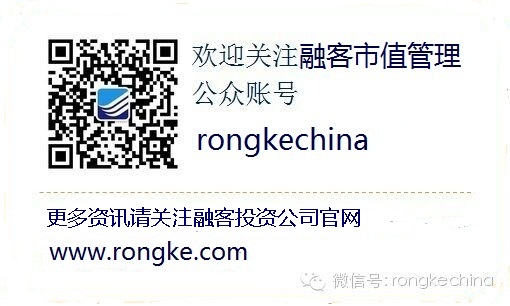